OECD PILLAR 1 : Sourcing for additional revenue for African countries
Lyla latif
Advocate. Commissioner for oaths. Notary public
chief executive lai’latif & co
Background
The rise of the digital economy does not necessarily mean more government revenue

This will be pegged on the OECD Pillar 1’s outcome (Amount A) – as it determines the amount of a MNE’s profits that will then be partially redistributed to market jurisdictions, which are expected to be largely developing countries
OECD Pillar 1
Key Highlights: Amount A
To tax – certain conditions must be met

Global revenue exceeding EUR20 billion and a profit to revenue ratio of >10%

Nexus with jurisdiction that seeks to tax – should derive at least EUR1 million in revenue from that market jurisdiction / Smaller jurisdictions with a GDP lower than EUR40 billion, the nexus is set at EUR250,000
Of importance to African countries is the possibility of sourcing additional revenue under Pillar 1
Looking for additional revenue: taxing digital companies
Unilateral measures 


OECD IF’s Task Force on Digital Economy on Amount A: Regulated Financial Services Exclusion – removes financial institutions such as banks, insurance companies and asset managers from the scope of the tax – Amount A
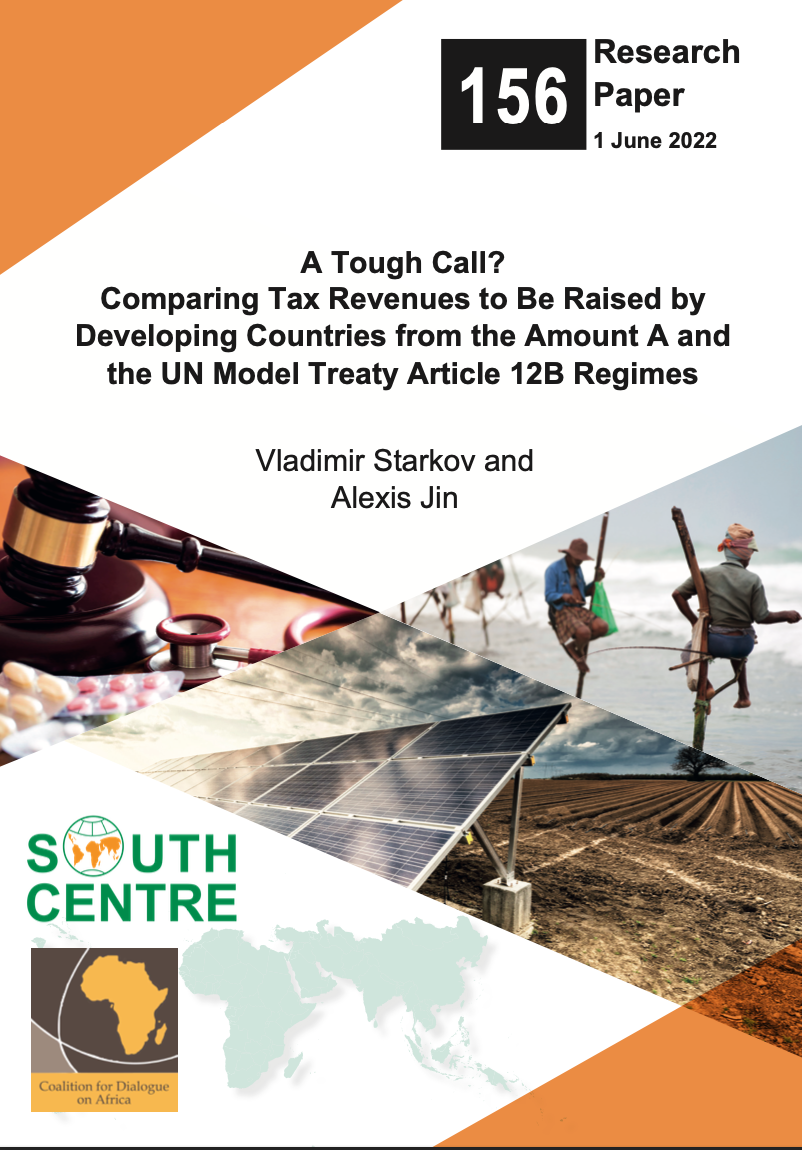 UN Model Tax Convention – Article 12B

Eliminates the physical presence requirement

Expands the taxing rights of market economies for the income from ADS

Income from ADS – taxed on gross basis via WHT – net also possible

Capped at 3-4 per cent
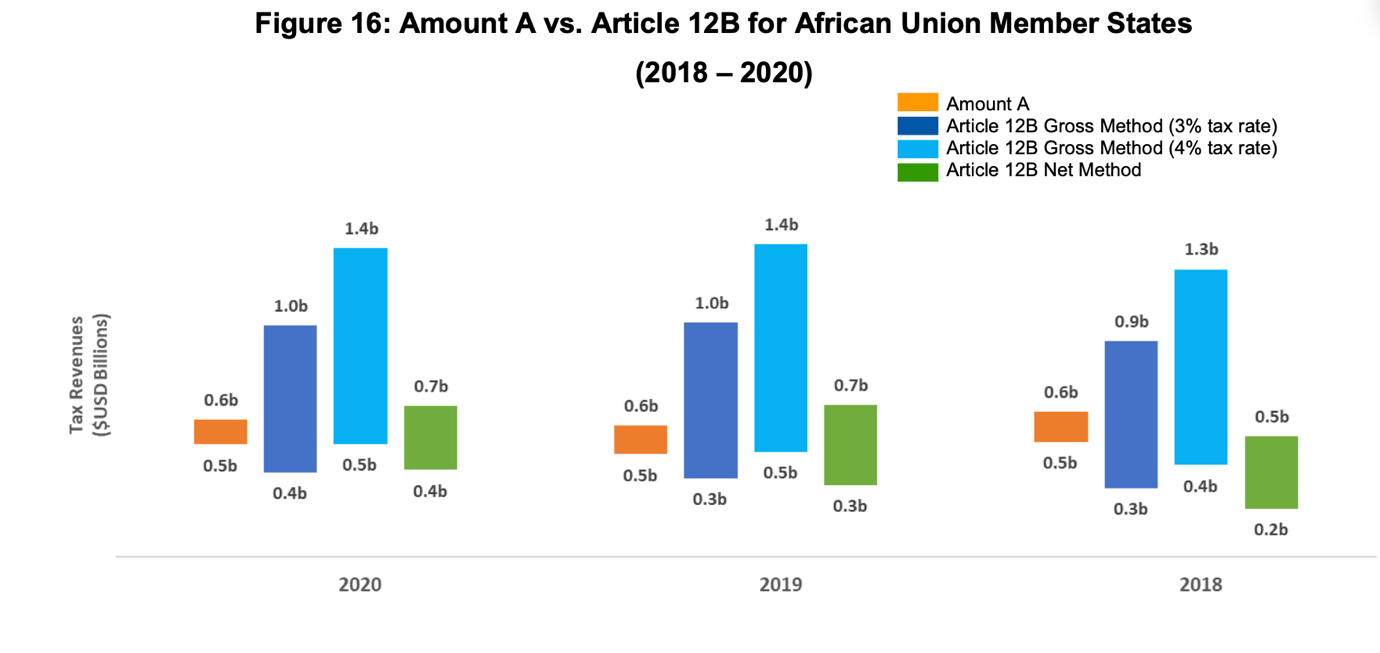 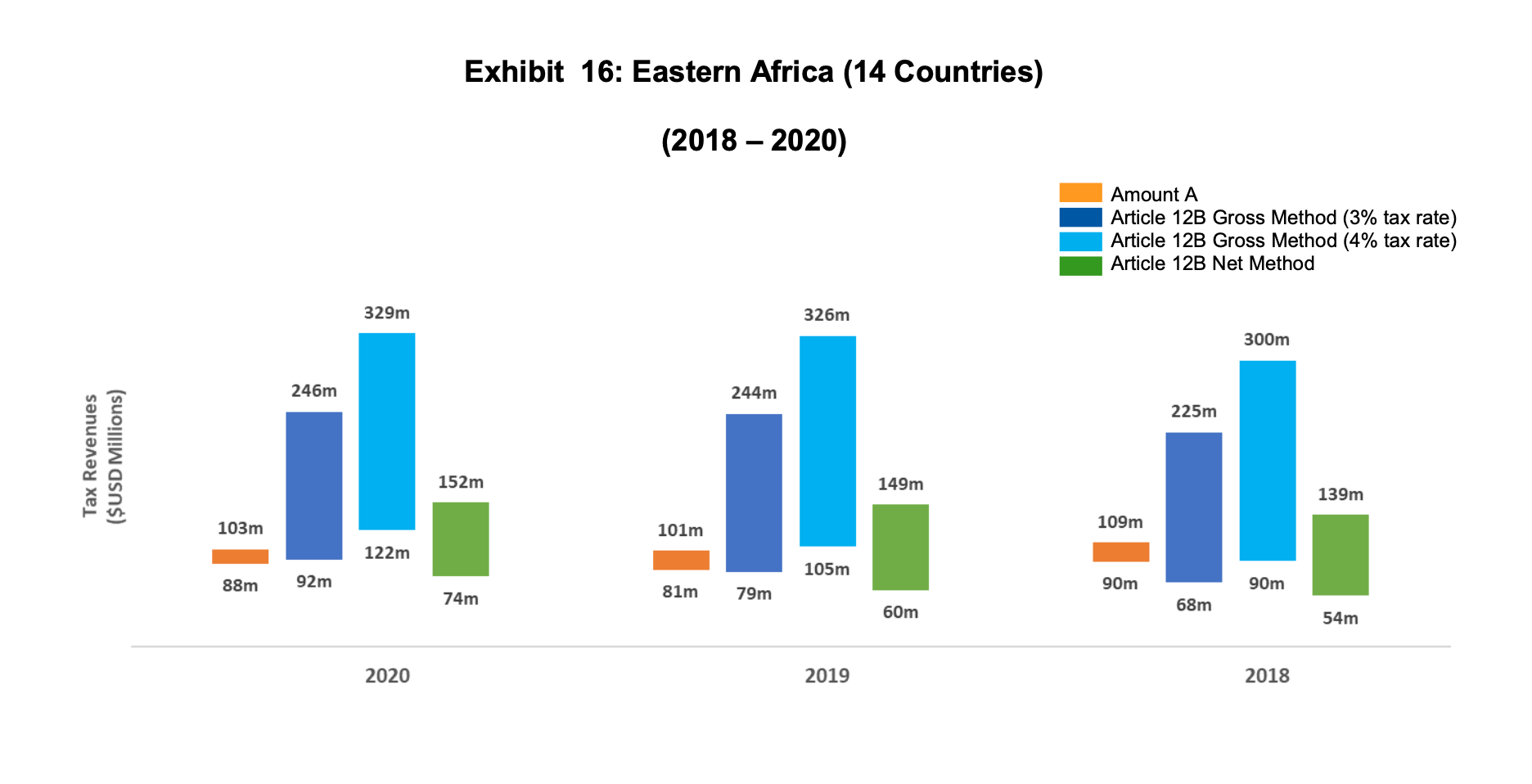 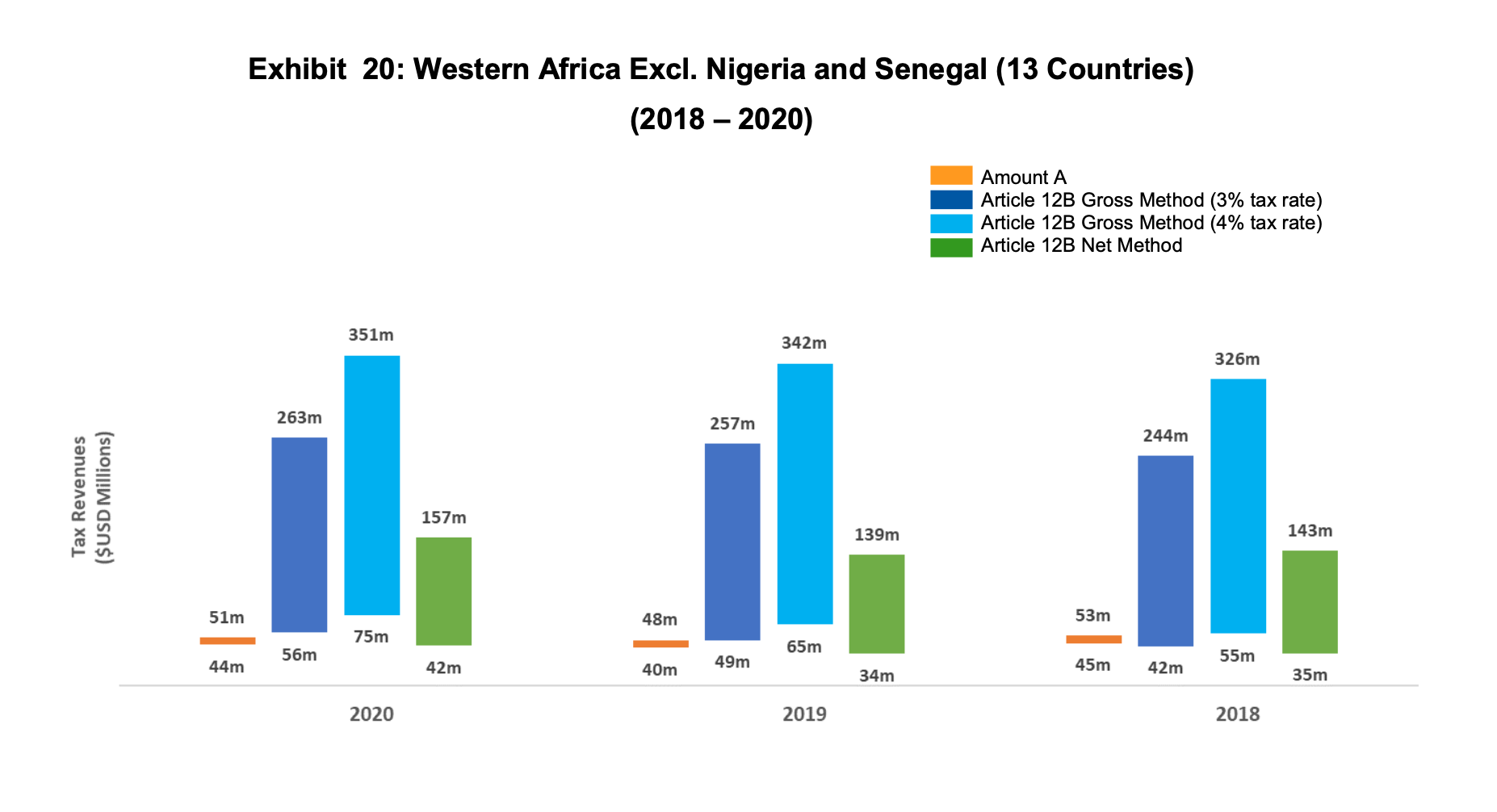 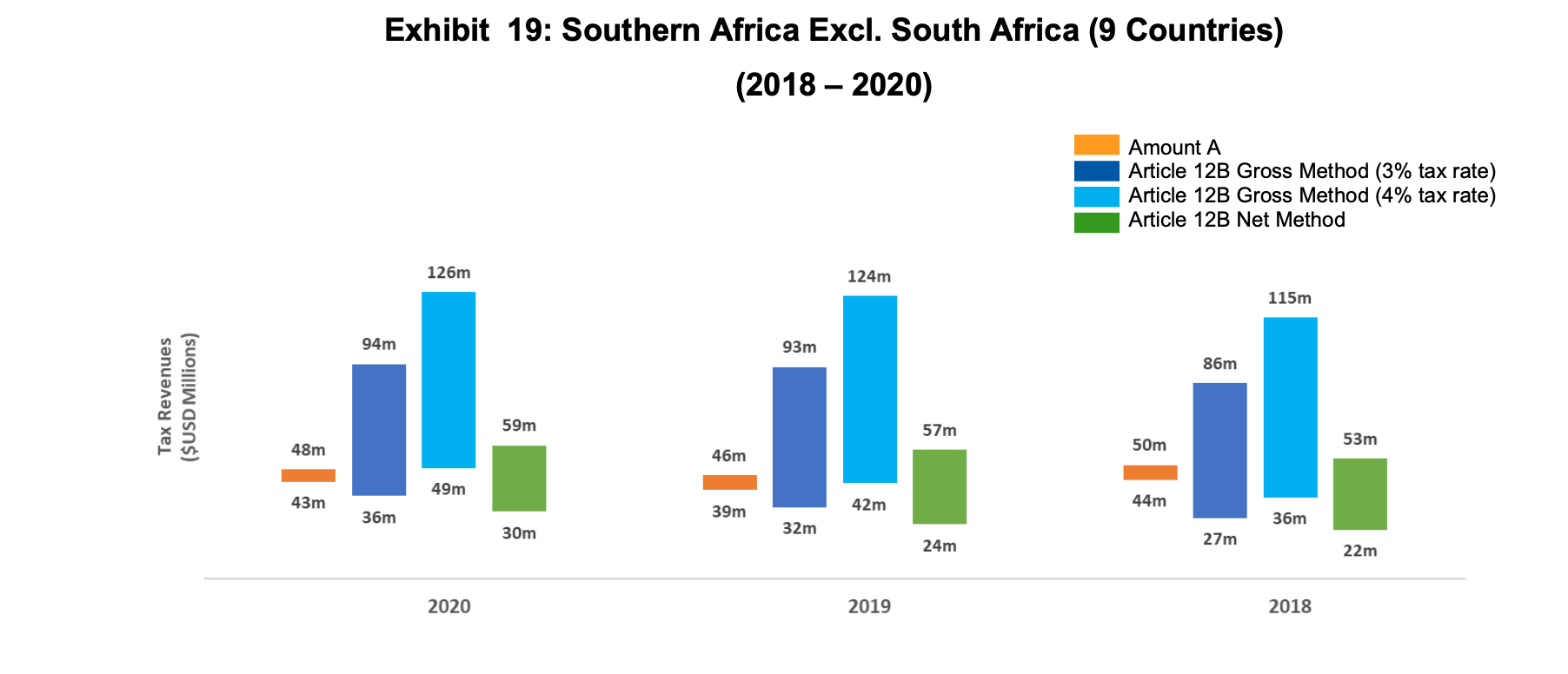 Do developing countries need to implement Pillar 1, or are they better off implementing unilateral measures?